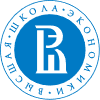 Федеральный методический центр по финансовой грамотности системы 
общего и среднего профессионального образования
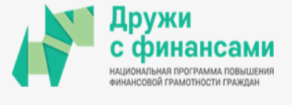 Программа повышения квалификации
«Содержание и методика преподавания курса финансовой грамотности различным категориям обучающихся»
Особенности  проектной деятельности слушателей: 
задачи, содержание, организация
Задачи:
Обсудить особенности содержания и организации проектной 
	деятельности в рамках курсовой подготовки
2. Определить тематики групповых проектов
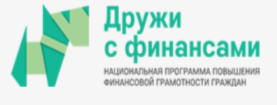 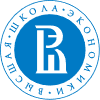 Федеральный методический центр по финансовой грамотности системы 
общего и среднего профессионального образования
Программа повышения квалификации
«Содержание и методика преподавания курса финансовой грамотности различным категориям обучающихся»
Цель реализации программы:
совершенствование профессиональных компетенций 
педагогических работников в области содержания и 
методики преподавания курса финансовой грамотности 
различным категориям обучающихся
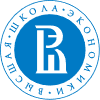 Федеральный методический центр по финансовой грамотности системы 
общего и среднего профессионального образования
14 УМК по финансовой грамотности (всего 63 издания) 
для различных целевых и возрастных групп
Обучающиеся  общеобразовательных организаций
 Обучающиеся учреждений среднего 
   профессионального  образования
 Воспитанники детских домов и школ-интернатов
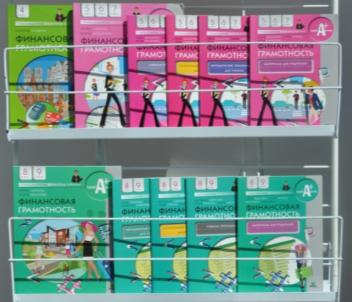 Сайт Федерального методического центра
по финансовой грамотности общего и 
среднего профессионального образования
https://fmc.hse.ru/methodology
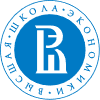 Федеральный методический центр по финансовой грамотности системы 
общего и среднего профессионального образования
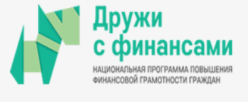 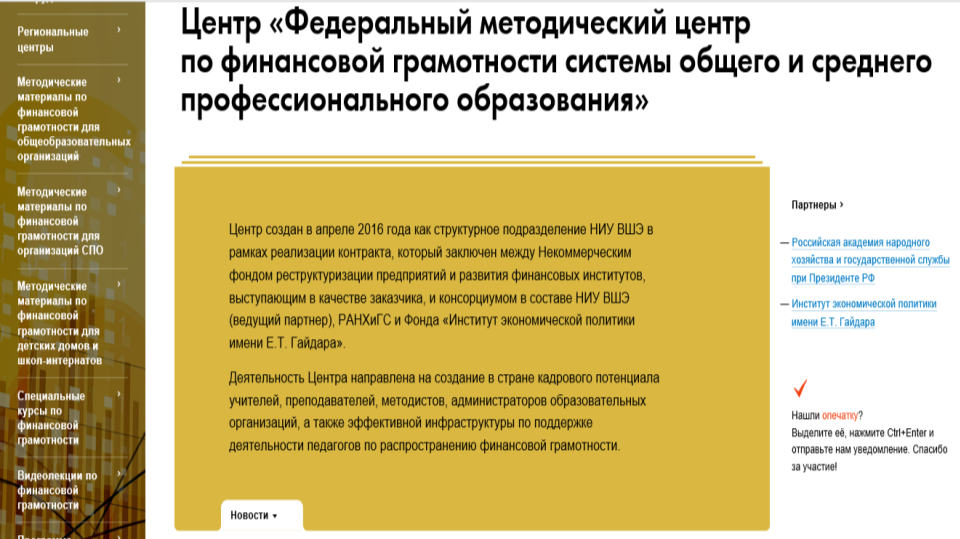 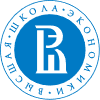 Федеральный методический центр по финансовой грамотности системы 
общего и среднего профессионального образования
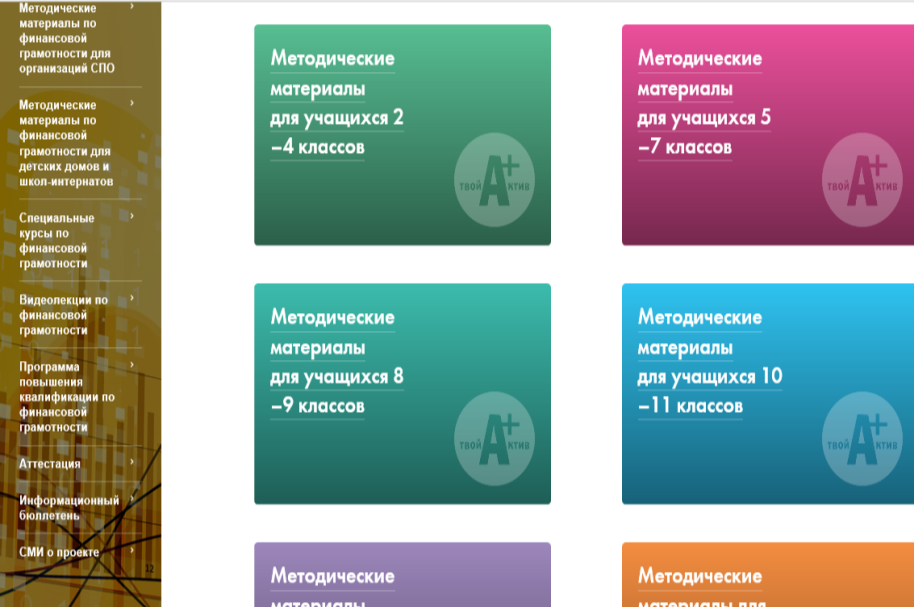 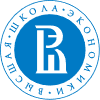 Федеральный методический центр по финансовой грамотности системы 
общего и среднего профессионального образования
Рамка финансовой компетентности  обучающихся  - 
концептуальная  основа отбора содержания курсов ФГ
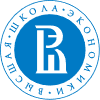 Федеральный методический центр по финансовой грамотности системы 
общего и среднего профессионального образования
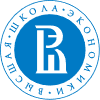 Программа повышения квалификации
«Содержание и методика преподавания курса финансовой грамотности различным категориям обучающихся»
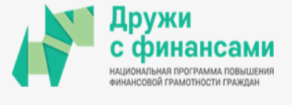 Модуль 1. Повышение финансовой грамотности обучающихся: 
 как социально-педагогическая проблема
Модуль 2. Содержание и методика преподавания тем по управлению личными финансами
и формированию семейного бюджета
Модуль 3.  Содержание и методика преподавания тем по банковским услугам 
и отношениям людей с банками
Модуль 4.   Содержание и методика преподавания тем по  финансовым инструментам
Модуль 5.   Содержание и методика  преподавания тем по страхованию
Модуль 6.   Содержание и методика преподавания   тем по взаимоотношению человека с государством: налоги
Модуль 7.  Содержание и методика преподавания тем по пенсионному и 
социальному обеспечению граждан
Модуль 8.  Содержание и методика преподавания  тем по финансовому мошенничеству и 
рискам
Модуль 9. Содержание и методика преподавания по созданию и развитию собственного 
бизнеса
Модуль 10.  Групповые проекты
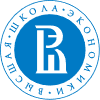 Программа повышения квалификации
«Содержание и методика преподавания курса финансовой грамотности различным категориям обучающихся»
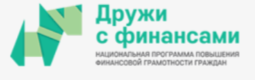 Планируемые результаты обучения по программе ПК
Знать
Уметь
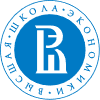 Программа повышения квалификации
«Содержание и методика преподавания курса финансовой грамотности различным категориям обучающихся»
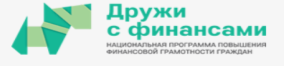 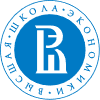 Федеральный методический центр по финансовой грамотности системы 
общего и среднего профессионального образования
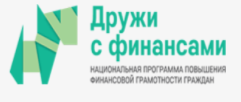 Программа повышения квалификации
«Содержание и методика преподавания курса финансовой грамотности различным категориям обучающихся»
ГРУППОВОЙ ПРОЕКТ 
«Разработка занятий по курсу финансовой грамотности для разных категорий обучающихся»
Основные характеристики
Групповой проект - целостный учебно-методический 
	комплекс по преподаванию отдельных тем курса ФГ 
Команды педагогов:  5 - 6 чел.
Содержательное ядро проектной деятельности 
	команды педагогов: «сквозная тема» курса ФГ (тема, 
	изучаемая в разных классах ОО, СПО)
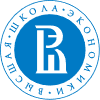 Федеральный методический центр по финансовой грамотности системы 
общего и среднего профессионального образования
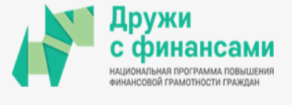 ПРОЕКТ «Разработка занятий по курсу финансовой грамотности для разных категорий обучающихся»
Учебно-методический комплекс по преподаванию отд. тем 
курса ФГ – система методических разработок занятий по 
выбранной теме для разных категорий обучающихся
Групповой проект  команды педагогов из 5 чел.  - УМК, 
    состоящий из 5 методических разработок
Групповой проект  команды педагогов из 6 чел.  - УМК, 
    состоящий из 6 методических разработок
и т.д.
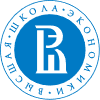 Федеральный методический центр по финансовой грамотности системы 
общего и среднего профессионального образования
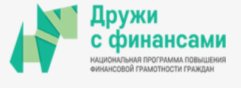 ПРОЕКТ «Разработка занятий по курсу ФГ для разных категорий обучающихся»
Методическая разработка занятия по ФГ включает:
Цель, задачи и планируемые результаты учебного занятия. 
 План учебного занятия, включающий:  дидактический материал, разноуровневые задания (проблемные задания, кейсы и др.)  для разных категорий обучающихся; педагогический инструментарий (методы и приёмы); формы организации учебной деятельности (индивидуальная, парная, групповая). 
Описание деятельности педагога и обучающихся на каждом этапе занятия.
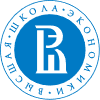 Федеральный методический центр по финансовой грамотности системы 
общего и среднего профессионального образования
Групповой проект «Разработка занятий по курсу финансовой грамотности для разных категорий обучающихся»
Критерии оценивания проекта
Указаны личностные, метапредметные и предметные результаты обучения, на достижение которые направлено занятие;
Прописана деятельность педагога по организации и руководству познавательной деятельностью обучающихся на каждом этапе занятия;
Отражена деятельность обучающихся на каждом этапе занятия с учётом их психолого-возрастных особенностей;
Описаны технологические приёмы и методы практикоориентированного образовательного процесса повышения финансовой грамотности обучающихся;
Имеются вариативные задания для оценки достижения планируемых результатов (личностных, метапредметных и предметных).
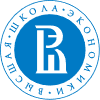 Федеральный методический центр по финансовой грамотности системы 
общего и среднего профессионального образования
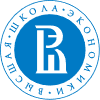 Федеральный методический центр по финансовой грамотности системы 
общего и среднего профессионального образования
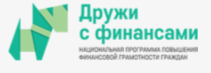 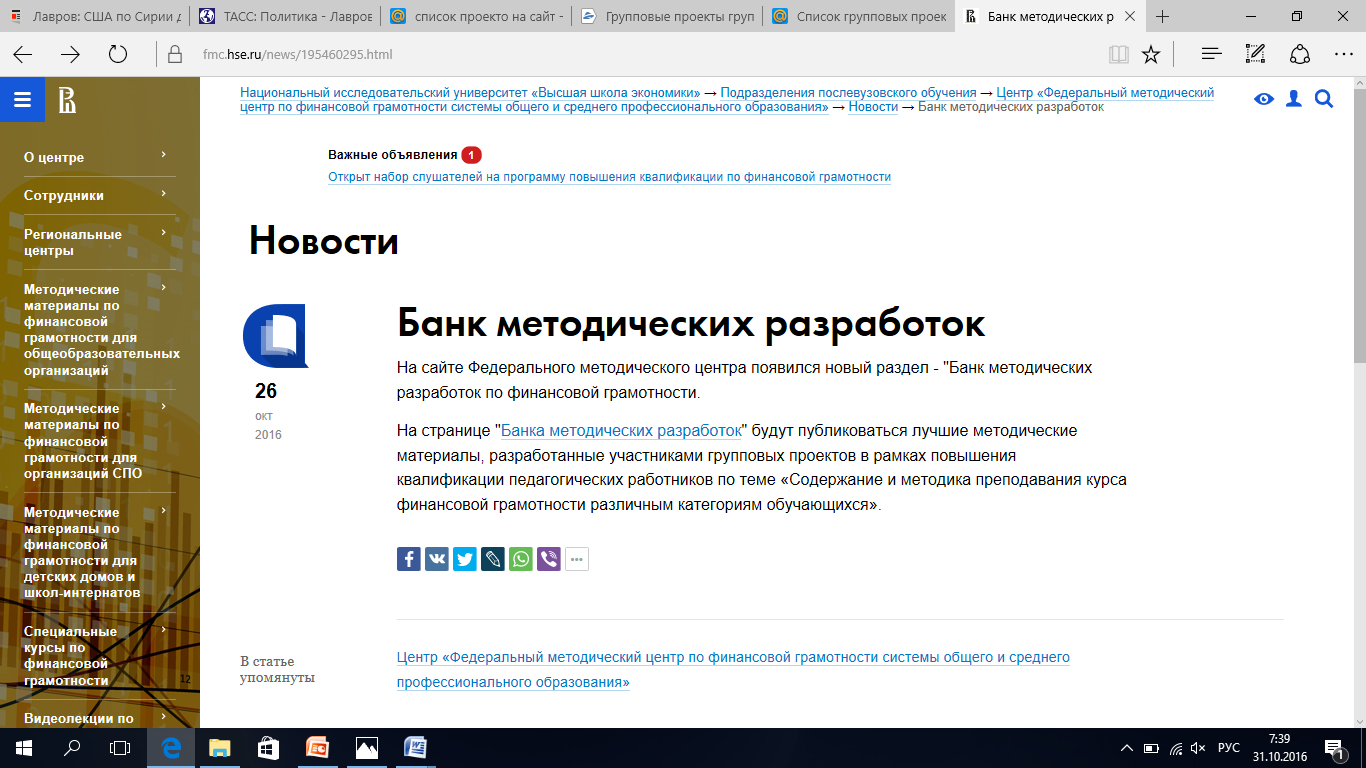 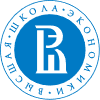 Федеральный методический центр по финансовой грамотности системы 
общего и среднего профессионального образования
Итоговая аттестация - публичная защита проектов
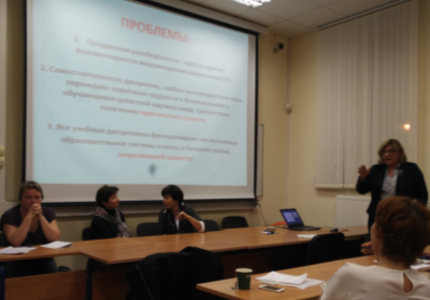 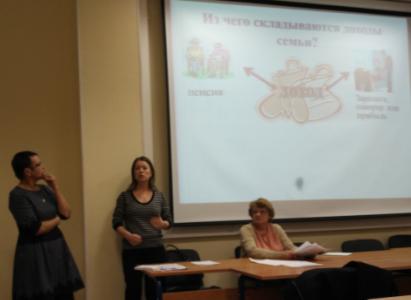 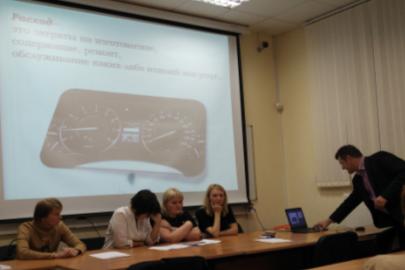 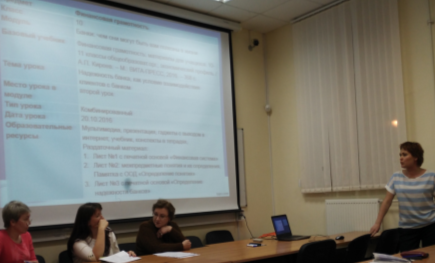 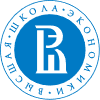 Федеральный методический центр по финансовой грамотности системы 
общего и среднего профессионального образования
Публичная защита проекта (итоговая аттестация)
Название группового проекта 

2. Методическая цель и задачи проекта

Особенности содержания группового проекта  (сколько и какие разработки входят в групповой проект)

4. Краткая характеристика каждого элемента группового проекта (целевая аудитория, вид занятия, методы и приемы проведения, планируемые результаты)
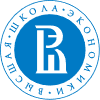 Федеральный методический центр по финансовой грамотности системы 
общего и среднего профессионального образования
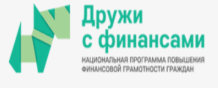 Программа повышения квалификации
«Содержание и методика преподавания курса финансовой грамотности различным категориям обучающихся»
Практикум   
Особенности  проектной деятельности слушателей: 
задачи, содержание, организация
Задачи:
Обсудить особенности содержания и организации проектной 
	деятельности в рамках курсовой подготовки
2. Сформировать команды педагогов для группового проектирования
3. Определить темы и содержание групповых проектов.